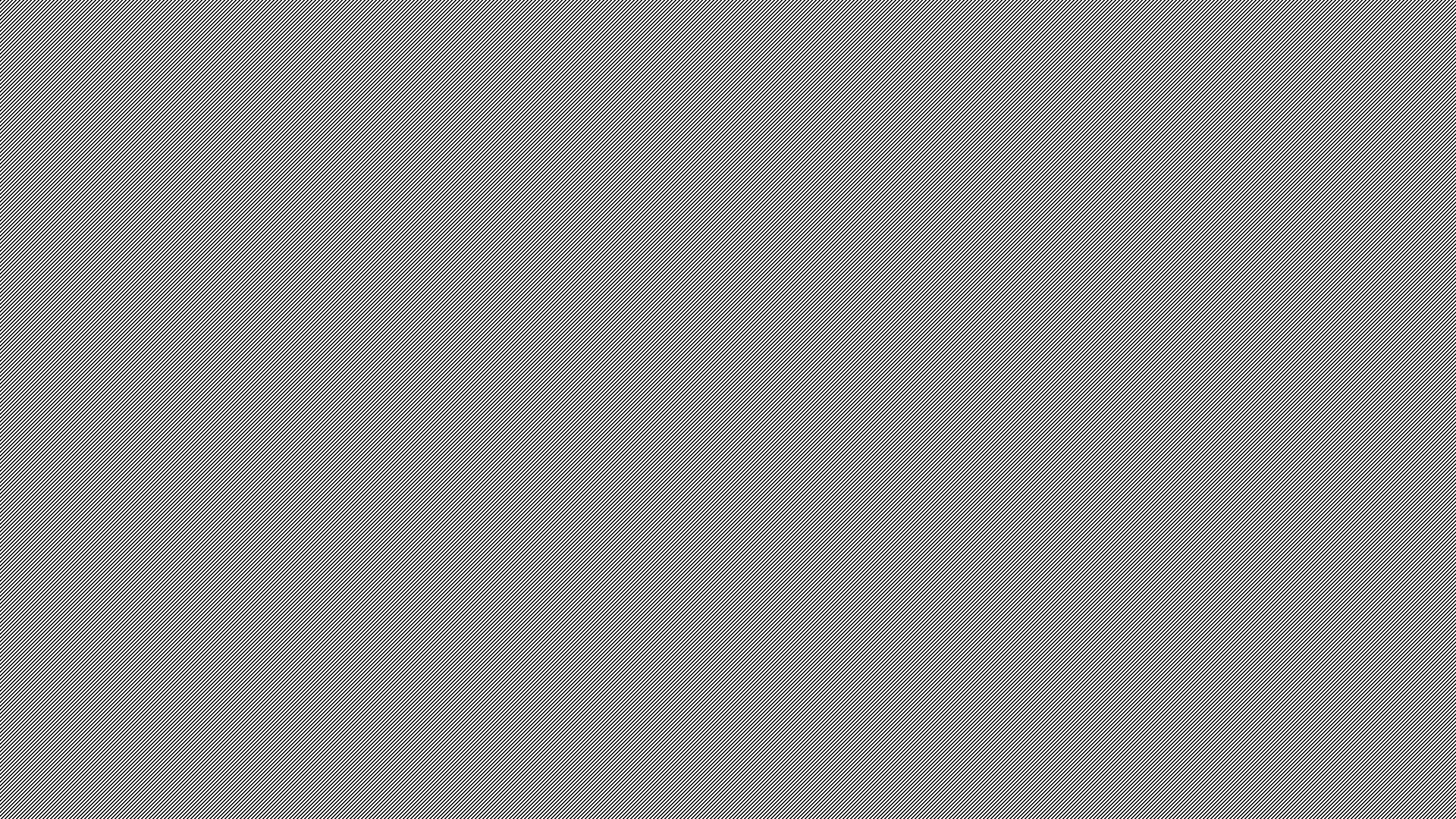 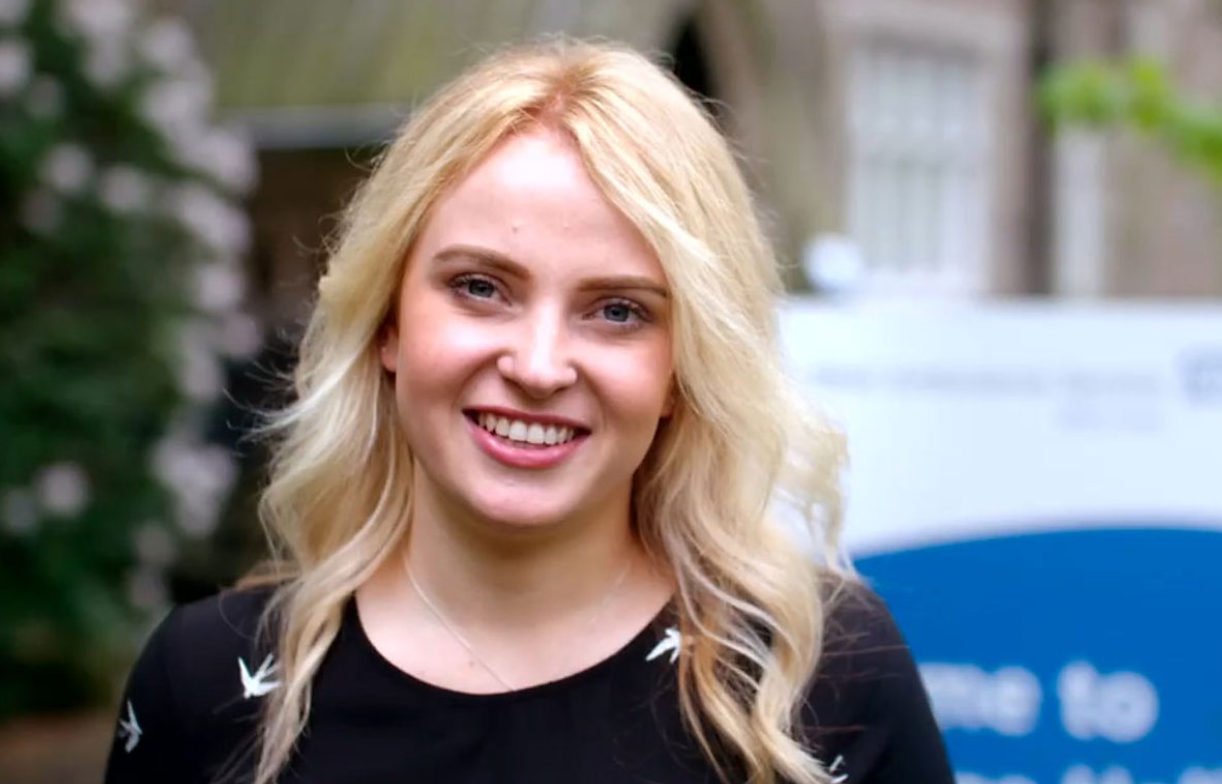 Careers related to History and Politics
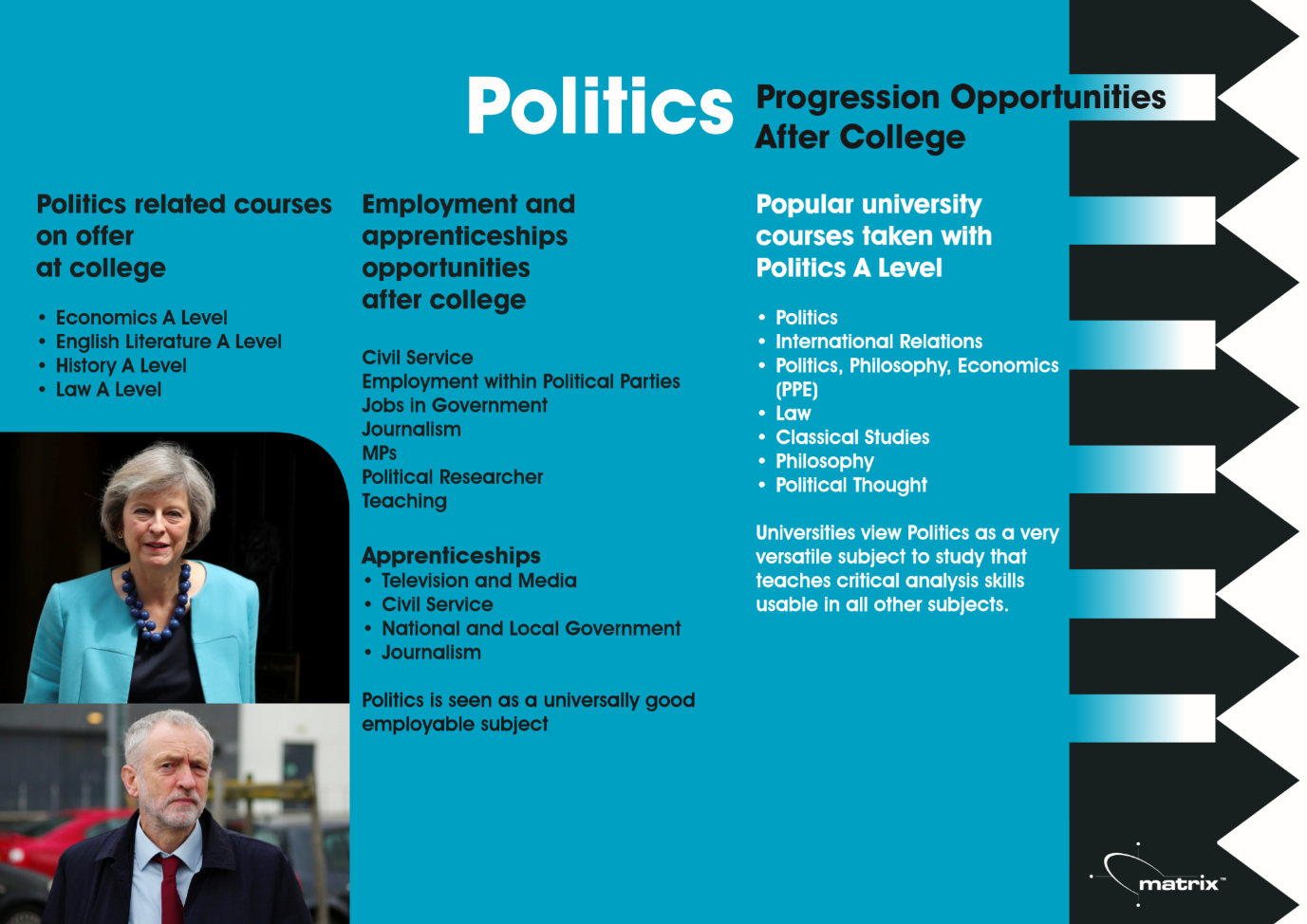 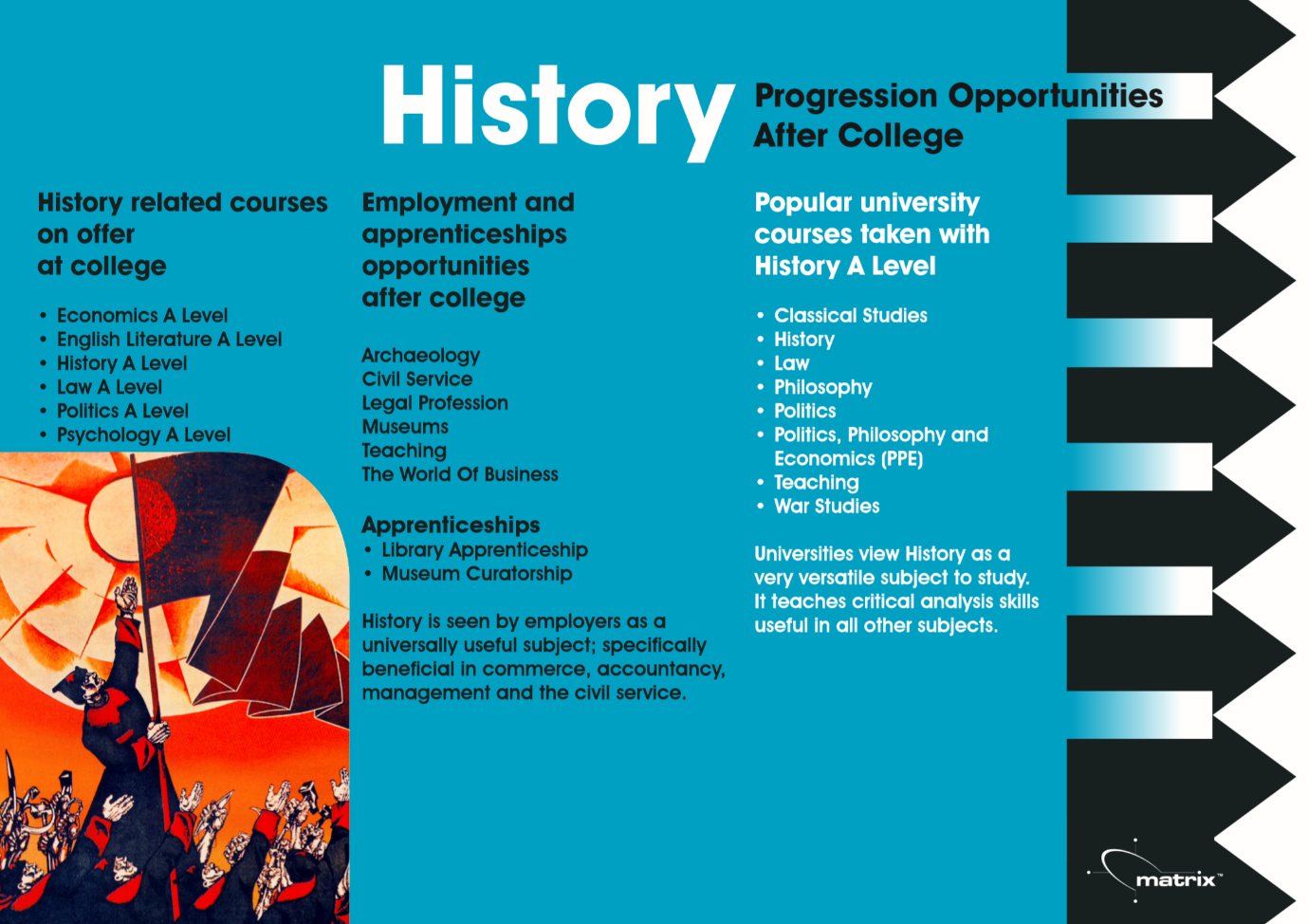 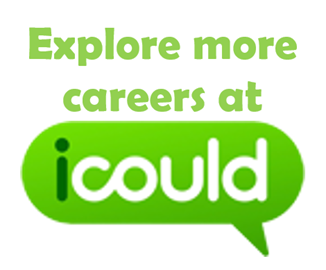 Popular pathways
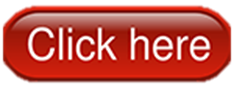 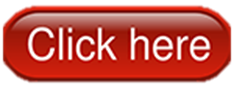 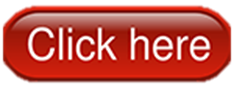 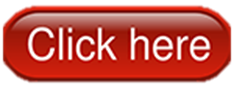 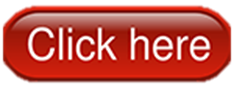 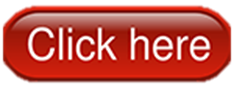 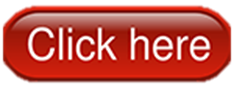 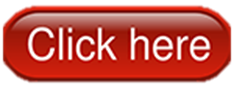 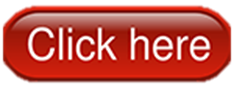 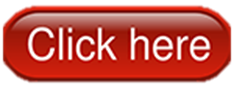 Considered the apprenticeship route?
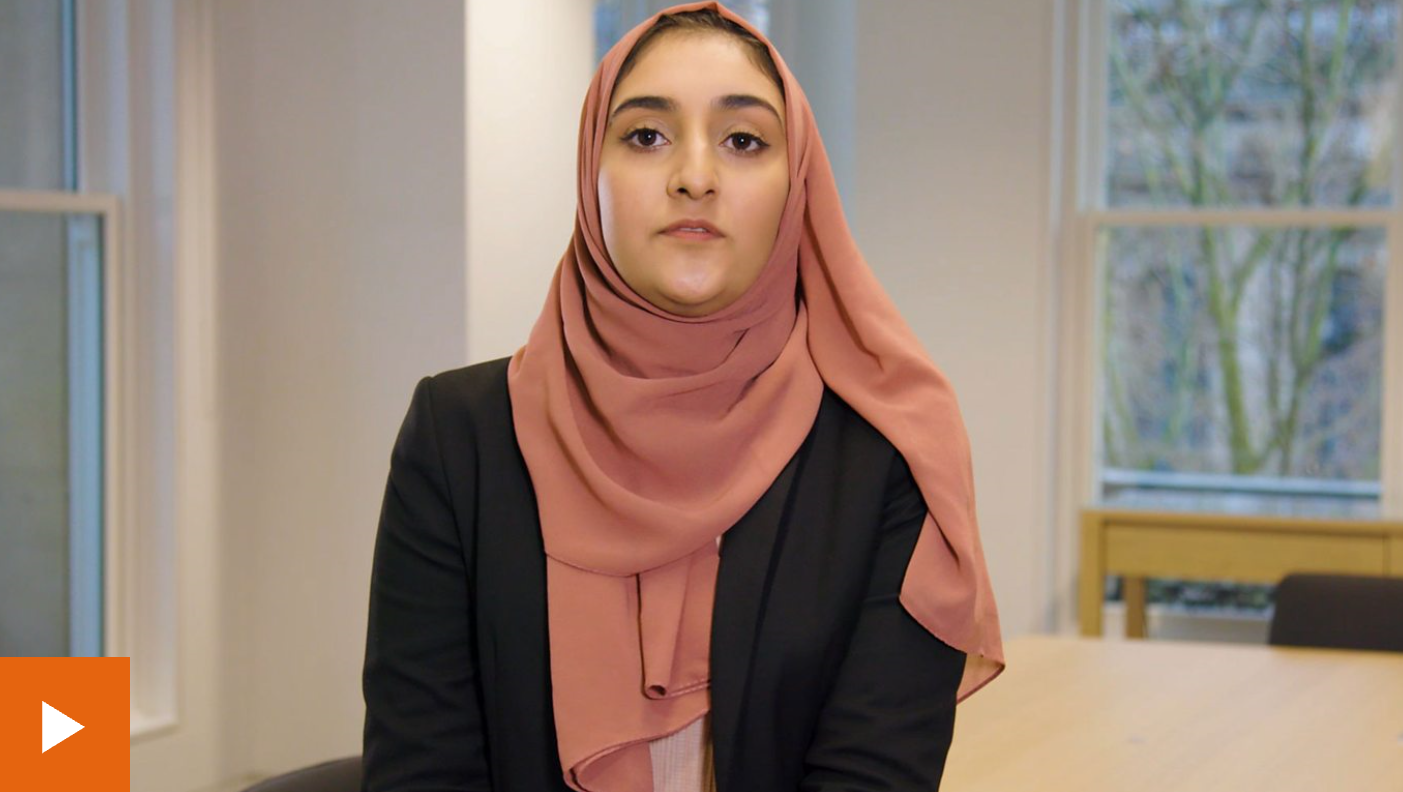 Halimah is an apprentice paralegal
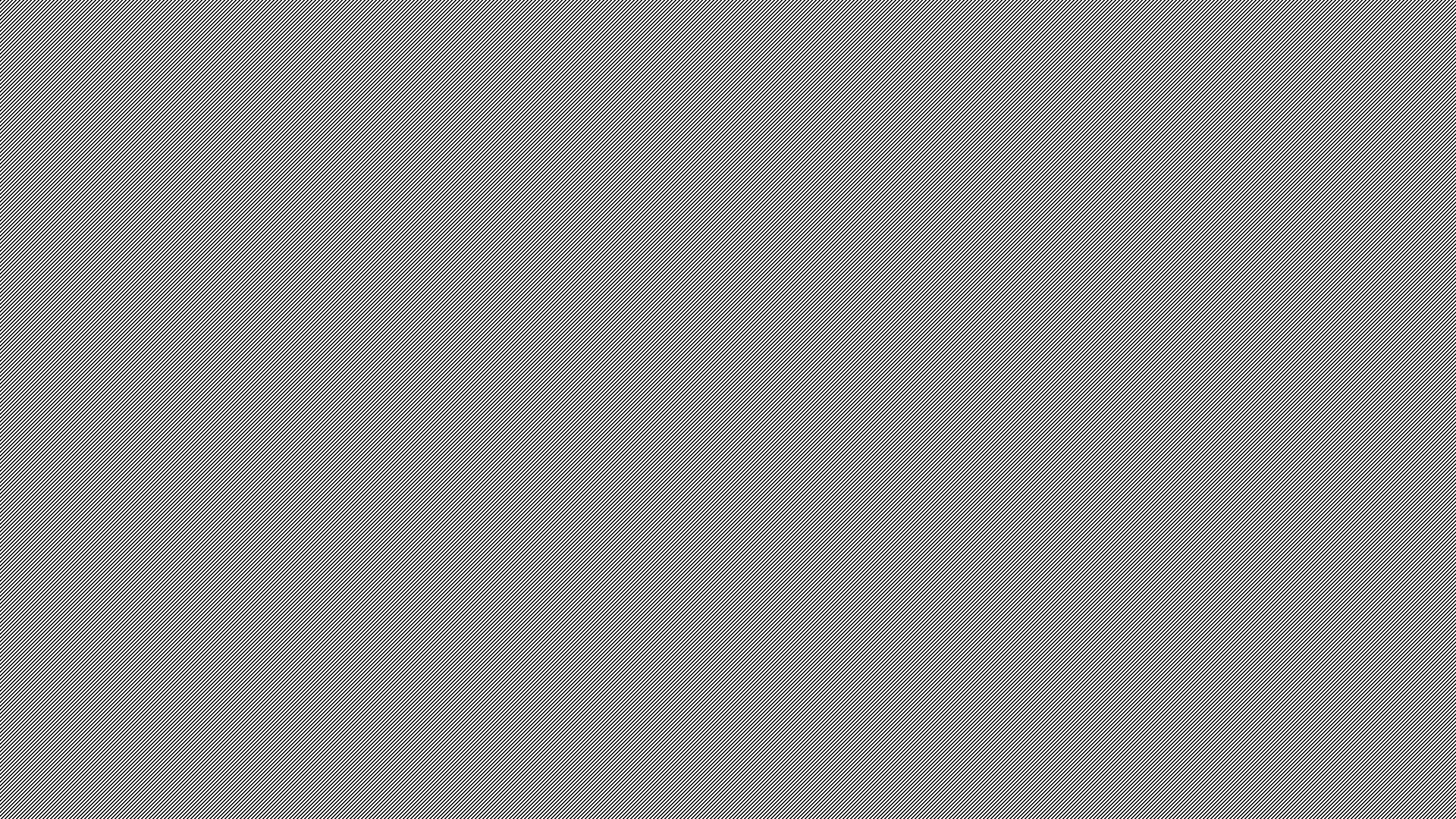 Some jobs you may not have considered
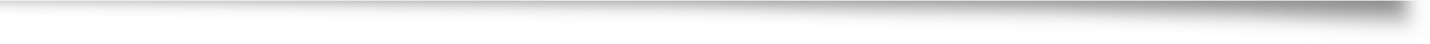 Labour Market Information
Rank these careers in order of most jobs currently advertised.








                     *According to National Careers Service ‘Find a job’ website
Labour Market Information
Rank these careers in order of most jobs currently advertised.








                     *According to the government’s ‘Find a job’ website
Have you organised your work experience yet?
All year 12 students must complete a work placement
Students are expected to arrange their own placements 
Larger BTECs / CamTechs will have calendared week
All other students choose timing of their placement 
During the academic year; or
In Work Experience Week
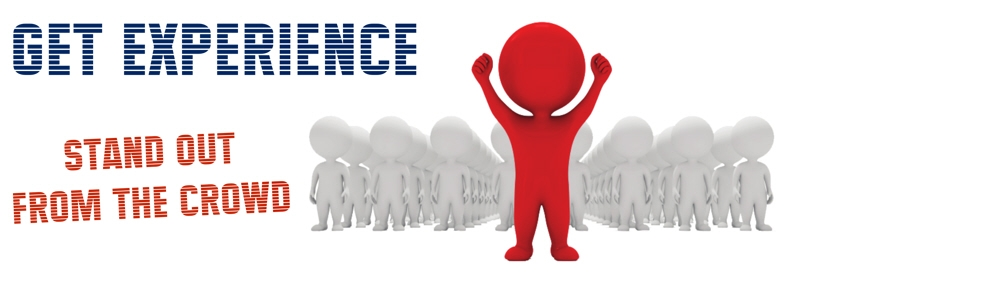 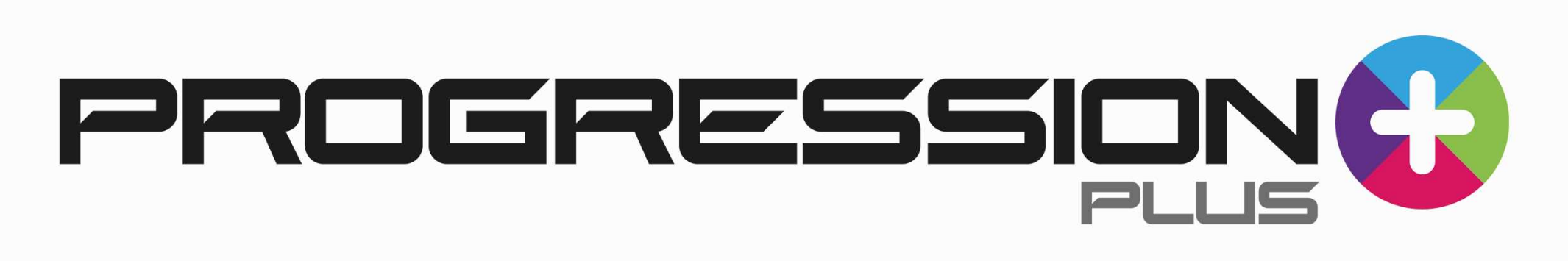 PROGRESSION PLUS CENTRE
In the LRC on the 1st Floor
Support with 
Work experience
University applications
Apprenticeships
Job applications
Interview skills
And much more